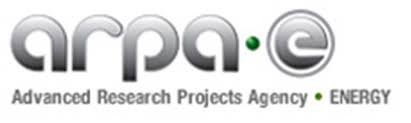 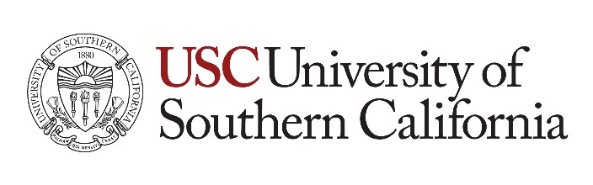 A note on power efficiency in data center networks

A. F. J. Levi
University of Southern California

ARPA-E meeting, Seattle, October 23-24, 2018
1
A single performance metric may not capture opportunity to improve system efficiency
Let n = number of transactions
There is ambiguity in n as it may refer to:
part of, or average over, a specific application
part of, or average over, multiple applications
a specific server
an average over a rack
an average over a cluster of racks
an average over the entire data-center.
…
Number of transactions per second, N = n/s 
Datacenter consumes W power for given N with maximum energy efficiency at min(W/N) 
At peak energy-efficiency in the system, single metric is average number of transactions per Joule, e = n / J = N / W
This may not correspond to the operating point that maximizes income
A commercial business is likely to respond to financial incentives
Is there a way to tie energy efficiency to income?
2
An extreme business model with commodity pricing of transactions per second
Assume gross revenue per second (R, red curve) is proportional to number of transactions per second (n/s = N)
Transactions are treated as a commodity and there is no offset due to customer subscription
Assume only significant cost is electricity for running the datacenter
This is only for illustrative purposes and it is assumed electricity is priced as a commodity
Assume simplest non-linear relationship between power (W) consumed by the datacenter and average number of transactions per second (N) is characterized by an offset, slope and cut-off at Nth
W = a0 +a1N , for 0 < N < Nth
Nth
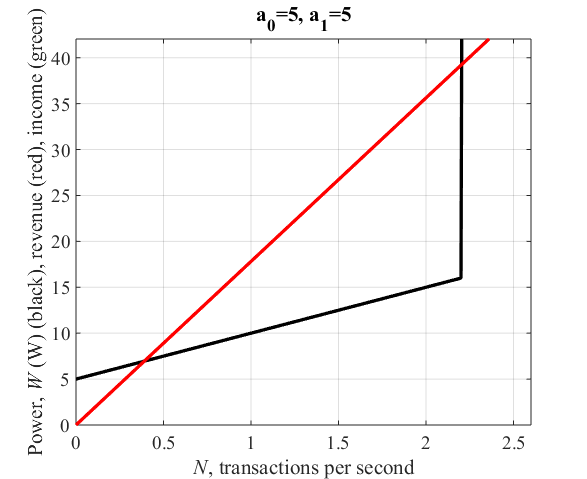 Revenue per second (R) proportional to N in no-subscription model
Power W proportional to cost per second, C
3
Enlitened_W_and_N_v3.m
An extreme business model with commodity pricing of transactions per second
Assume gross revenue per second (R, red curve) is proportional to number of transactions per second (N)
Transactions are treated as a commodity and there is no offset due to customer subscription
Assume only significant cost is electricity for running the datacenter
This is only for illustrative purposes and it is assumed electricity is priced as a commodity
Assume simplest non-linear relationship between power (W) consumed by the datacenter and average number of transactions per second (N) is characterized by an offset, slope and cut-off at Nth
W = a0 +a1N , for 0 < N < Nth
Nth
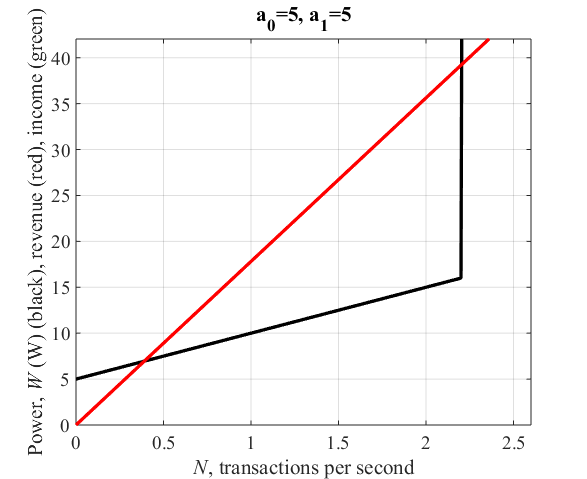 Revenue per second (R) proportional to N in no-subscription model
Maximum energy efficiency occurs at this point. Measured number of transactions per Joule = x.
A single number metric.
Power W proportional to cost per second, C
4
Enlitened_W_and_N_v3.m
An extreme business model with commodity pricing of transactions per second
Assume gross revenue per second (R, red curve) is proportional to number of transactions per second (N)
Transactions are treated as a commodity and there is no offset due to customer subscription
Assume only significant cost is electricity for running the datacenter
This is only for illustrative purposes and it is assumed electricity is priced as a commodity
Assume simplest non-linear relationship between power (W) consumed by the datacenter and average number of transactions per second (N) is characterized by an offset, slope and cut-off at Nth
W = a0 +a1N , for N < Nth
Nth
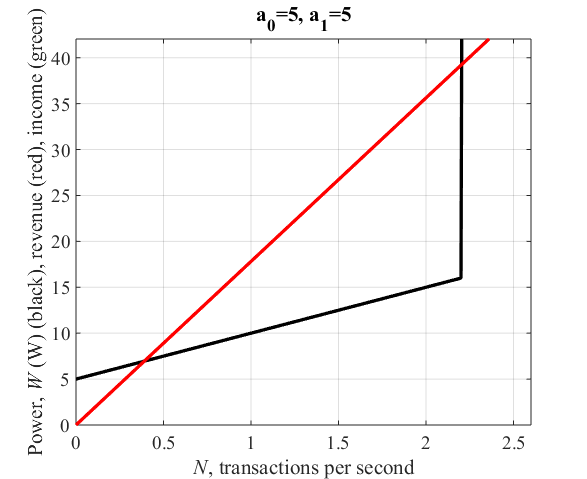 Revenue per second (R) proportional to N in no-subscription model
R – C = income per second
Maximum energy efficiency also maximizes income. Measured number of transactions per Joule = x.
A single number metric.
Power W proportional to cost per second, C
5
Enlitened_W_and_N_v3.m
An extreme business model with commodity pricing of transactions per second
Assume gross revenue per second (R, red curve) is proportional to number of transactions per second (N)
Transactions are treated as a commodity and there is no offset due to customer subscription
Assume only significant cost is electricity for running the datacenter
This is only for illustrative purposes and it is assumed electricity is priced as a commodity
Assume simplest non-linear relationship between power (W) consumed by the datacenter and average number of transactions per second (N) is characterized by an offset, slope and cut-off at Nth
W = a0 +a1N , for N < Nth
Nth
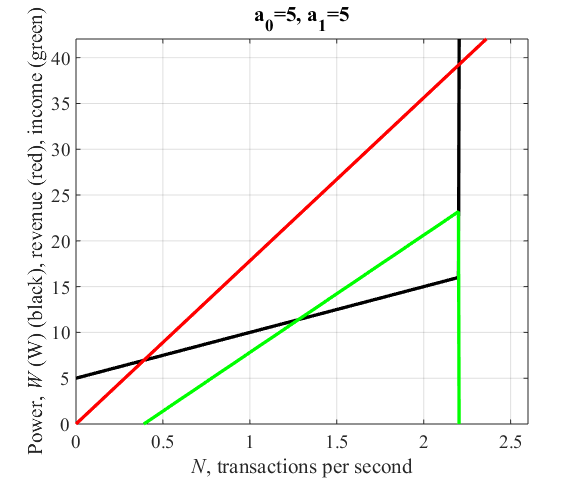 Revenue per second (R) proportional to N in no-subscription model
Maximum income here
Power W proportional to cost per second, C
R – C = income per second
6
Enlitened_W_and_N_v3.m
A business model with commodity pricing of transactions per second
Assume gross revenue per second (R, red curve) is proportional to number of transactions per second (N)
Transactions are treated as a commodity and there is no offset due to customer subscription
Assume only significant cost is electricity for running the datacenter
Assume non-linear relationship between power (W) consumed by the datacenter and average number of transactions per second (N) is characterized by a polynomial
W = a0 + a1N + a2N2 + a3N3 +a4N4 + …
R – C = income per second
ENLITENED-enabled system reconfiguration can change value of polynomial coefficients, an = an(t)
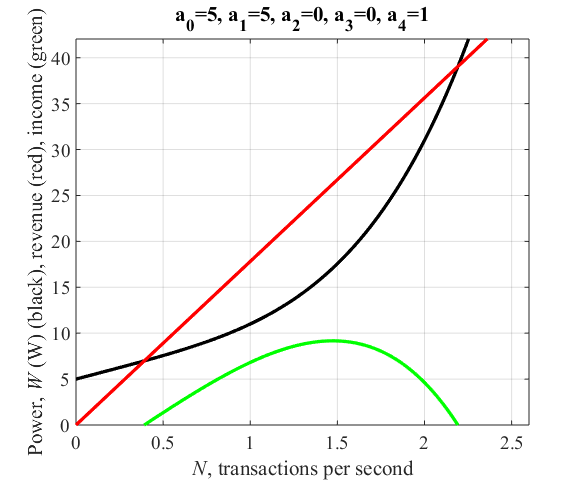 Revenue per second (R) proportional to N in no-subscription model
Power W proportional to cost per second, C
W = a0 +a1N + a2N2 + a3N3 +a4N4 + …
R – C = income per second
Maximum income
7
Enlitened_W_and_N_v4.m
A business model with commodity pricing of transactions per second
Assume gross revenue per second (R, red curve) is proportional to number of transactions per second (N)
Transactions are treated as a commodity and there is no offset due to customer subscription
Assume only significant cost is electricity for running the datacenter
Assume non-linear relationship between power (W) consumed by the datacenter and average number of transactions per second (N) is characterized by a polynomial
W = a0 +a1N + a2N2 + a3N3 +a4N4 + …
Maximum income when d(R-C)/dN = 0
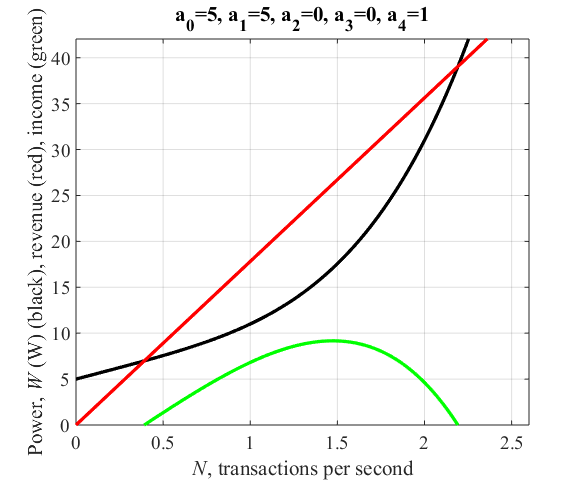 Revenue per second (R) proportional to N in no-subscription model
Power W proportional to cost per second, C
A commercially relevant single number metric is number of transactions per Joule at maximum income, x |d(R-C)/dN = 0
Maximum income
8
Enlitened_W_and_N_v4.m
A business model with commodity pricing of transactions per second
Assume gross revenue per second (R, red curve) is proportional to number of transactions per second (N)
Assume only significant cost is electricity for running the datacenter
Assume non-linear relationship between power (W) consumed by the datacenter and average number of transactions per second (N) is characterized by a polynomial
W = a0 +a1N + a2N2 + a3N3 +a4N4 + …
In general for {an > 0} maximum income (d(R-C)/dN = 0) occurs at operating point not coincident with maximum energy efficiency (min(W/N) )
There is a gap between maximizing income and maximizing energy-efficiency
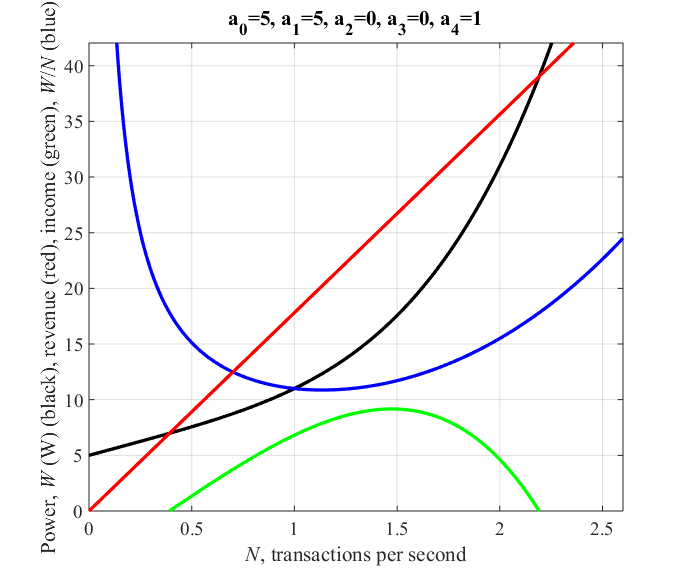 Revenue per second (R) proportional to N in no-subscription model
Power W proportional to cost per second, C
W/N
min(W/N) maximizes energy efficiency and occurs at operating point that may not maximize income.
min(W/N)
Maximum income
9
Enlitened_W_and_N_v4.m
[Speaker Notes: W = a0 +a1N + a2N2 + a3N3 +a4N4 + …
W/N = a0/N +a1 + a2N + a3N2 +a4N3 + …
min(W/N) maximizes energy efficiency 
At the minimum we have d(W/N)/dN = -a0/N2 + a2 + 2a3N +3a4N2 + … = 0
For the case considered with a0 = 5, a1 = 5, a2 = 0, a3 = 0, a4 = 1, this can be solved to give a0/N2 = 3a4N2 so that N = (a0/3a4)1/4 = (5/3)1/4 = 1.136]
Variation in revenue, cost, and income per unit time
Total number of transactions in j-th piecewise constant interval is number of transactions per second, Nj, multiplied by number of seconds in interval, Tj
Transactions are treated as a commodity (no quality-of-service, no branding)
Temporal dependence of workload changes operating income per second
Overhead associated with cold start
Idle may be more efficient (cost less) than turning machines off
Architectures that reduce idle power are beneficial and can increase total income
Rj – Cj = income per second. Total income per time interval is green area (Rj – Cj)Tj
Maximum N has no net income
Cost of cold start
Idle less expensive than shutdown followed by cold start
R, revenue per second
C, cost per second
R – C, income per second
If certain no demand for extended interval then shutdown reduces cost (requires predictive model)
Cold start
Cold start
idle
N=0.9
idle
Nj=1.5
idle
N=2.2
N=1.5
0
1
2
3
4
5
6
7
8
9
10
Tj
Time
10
Reduction in power dissipation increases income
Reduced idle power increases income at low number of transactions per second N
Operating point for maximum income per second little changed if there is strong non-linear relationship between power (W) consumed by the datacenter and average number of transactions per second (N)
There is an increased gap between maximizing income and maximizing energy-efficiency 
Additional potential increase in profitable operating range with subscription plus rate pricing
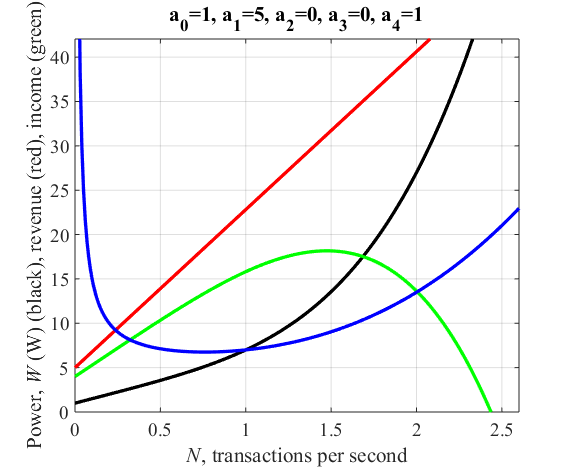 Example revenue with subscription and rate pricing and reduced idle power
Max. income
W/N
Example income with subscription, rate pricing and reduced idle power
Inclusion of network dynamics suggests a commercially relevant metric can be assigned to the polynomial coefficients an
weighted (by government policy?) for energy efficiency
min(W/N)
Reduced idle power has benefit of increasing income at low N
11
Enlitened_W_and_N_v4.m
[Speaker Notes: R = r0 +r1N is revenue (red line)
W = a0 +a1N + a2N2 + a3N3 +a4N4 + … is proportional to cost (black curve)
W/N = a0/N +a1 + a2N + a3N2 +a4N3 + … is efficiency (blue curve)
min(W/N) maximizes energy efficiency 
At the minimum we have d(W/N)/dN = -a0/N2 + a2 + 2a3N +3a4N2 + … = 0
For the case considered with a0 = 1, a1 = 5, a2 = 0, a3 = 0, a4 = 1, this can be solved to give a0/N2 = 3a4N2 so that N = (a0/3a4)1/4 = (1/3)1/4 = 0.76]
The increasing gap between max. income and max. energy-efficiency
For the case considered, maximum energy efficiency min(W/N) occurs at Nmin = (a0/3a4)1/4 = 0.76 (power 5.1) with e = 0.65 transactions per J and maximum income occurs at N = 1.5 (power 13.6) giving power ratio of 13.6/5.1 = 2.7
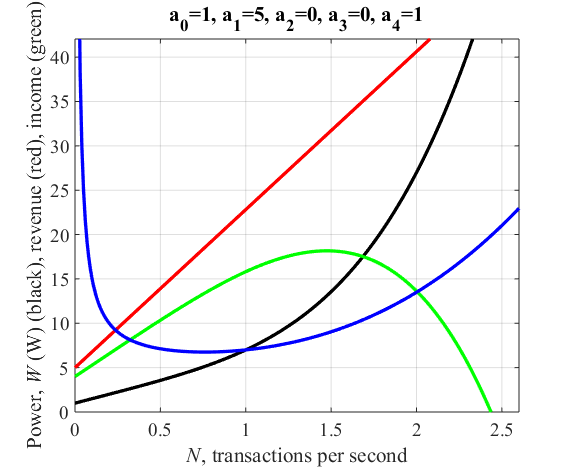 Max. income
W/N
Example income with subscription, rate pricing and reduced idle power
min(W/N) = 1/e
Reduced idle power has benefit of increasing income at low N
12
Enlitened_W_and_N_v4.m
[Speaker Notes: R = r0 +r1N is revenue (red line), for the case considered r0 = 5 and r1 = 17.813
W = a0 +a1N + a2N2 + a3N3 +a4N4 + … is proportional to cost (black curve)
I = R – W 
W/N = a0/N +a1 + a2N + a3N2 +a4N3 + … is efficiency (blue curve)
min(W/N) maximizes energy efficiency 
At the minimum we have d(W/N)/dN = -a0/N2 + a2 + 2a3N +3a4N2 + … = 0
For the case considered with a0 = 1, a1 = 5, a2 = 0, a3 = 0, a4 = 1, this can be solved to give a0/N2 = 3a4N2 so that N = (a0/3a4)1/4 = (1/3)1/4 = 0.76]
The increasing gap between max. income and max. energy-efficiency
For the case considered, the maximum energy efficiency min(W/N) occurs at Nmin = (a0/3a4)1/4 = 1.35 (power 20) with e = 0.067 transactions per J
Low HPC utilization increases a0 coefficient and is fundamentally inefficient
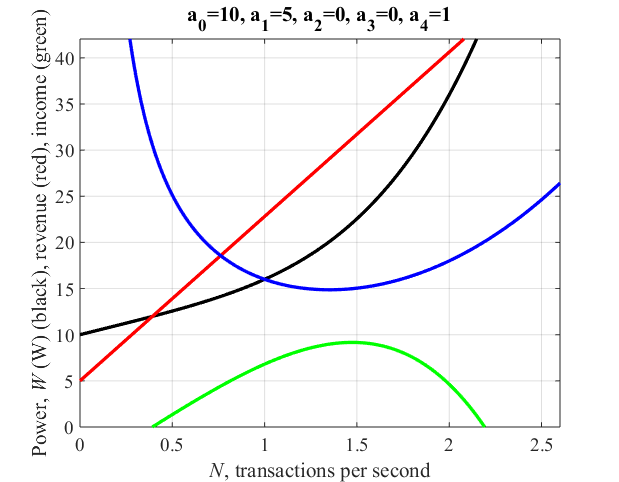 W/N
Low HPC utilization increases min(W/N) = 1/e
Increased idle power due to low utilization in HPC
Example income with subscription, rate pricing and increased idle power
Max. income
13
Enlitened_W_and_N_v4.m
[Speaker Notes: R = r0 +r1N is revenue (red line), for the case considered r0 = 5 and r1 = 17.813
W = a0 +a1N + a2N2 + a3N3 +a4N4 + … is proportional to cost (black curve)
I = R – W 
W/N = a0/N +a1 + a2N + a3N2 +a4N3 + … is efficiency (blue curve)
min(W/N) maximizes energy efficiency 
At the minimum we have d(W/N)/dN = -a0/N2 + a2 + 2a3N +3a4N2 + … = 0
For the case considered with a0 = 1, a1 = 5, a2 = 0, a3 = 0, a4 = 1, this can be solved to give a0/N2 = 3a4N2 so that N = (a0/3a4)1/4 = (1/3)1/4 = 0.76]
Big data may need big buffer switches that optics does not provide
https://www.arista.com/assets/data/pdf/Whitepapers/BigDataBigBuffers-WP.pdf
Optical switches can provide high-bandwidth resources suggesting big data applications in high-performance storage or streaming video
However, optical switches have no significant optical buffer resource
Increasing buffer size in contemporary electronic switches enhances performance of some bandwidth intensive applications
Example: Arista 7500R modular universal spine switches with non-blocking 150Tbps of system capacity, 10/25/40/50/100GbE optimized for large virtualized and cloud networks use ultra deep buffers of up to 24GB per line card
Example: Arista 7280E, 1RU 100GbE TOR switch, has 9GB buffers
In an optical switch architecture the benefits of buffers, including deep buffers, must migrate to the electrical domain and contribute to energy consumption
Electrical switches
Optical switches
(no buffers)
buffer aggregation in electrical domain
Electrical switches
Electrical switches
14